Cuidado Pastoral y Matrimonio (Presentación 9)
La decisión que haces en la batalla contra fuegos destructivos
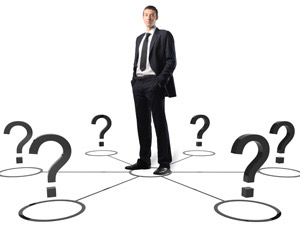 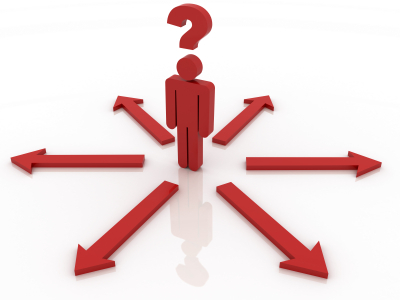 Introducción
Esta es la tercera sesión en como responder a fuegos destructivos de la manera que Glorifique a nuestro Dios
Hablamos del fuego destructivo y el fuego de Paz y que transforma
Hablaremos de la decisión que existe en cada conflicto – es una decisión que puede hacer que el fuego sea destructivo o que transforme
La decisión es profunda en su simplicidad- El conflicto presenta la opción de muchas decisiones. Decisiones impactan como actúas, las decisiones importan. Cada decisión que tu haces es como una semilla que pronto dará fruto
La Decisión Importa- Es como una semilla que plantas
No os engañéis; Dios no puede ser burlado: pues todo lo que el hombre sembrare, eso también segará. Porque el que siembra para su carne, de la carne segará corrupción; mas el que siembra para el Espíritu, del Espíritu segará vida eterna. Gálatas 6:7-8 RV60
“Y el fruto de justicia se siembra en paz para aquellos que hacen la paz.” Santiago 3:18
Traer a Dios nuestras decisiones
Cuando las decisión que hacen se toman en medio del conflicto con un fuego que destruye ya has sido influenciado por las circunstancias, emociones y relaciones presentes en ese conflicto 
Pero si las decisiones que tomas en un fuego de paz lo que te influencia es la presencia de Dios su propósito y su poder que encuentras al empaparte de su palabra y buscando su guía y obteniendo el consejo directo de Dios. Dios quiere que le traigamos nuestras decisiones a El para dirección y guía.
Traer a Dios nuestras decisiones
A los cielos y a la tierra llamo por testigos hoy contra vosotros, que os he puesto delante la vida y la muerte, la bendición y la maldición; escoge, pues, la vida, para que vivas tú y tu descendencia; amando a Jehová tu Dios, atendiendo a su voz, y siguiéndole a él; porque él es vida para ti, y prolongación de tus días. “ Deuteronomio 30:19-20 a 
Este versículo nos recuerda traer nuestras decisiones a Dios que refleje nuestra obediencia a El
Pelea el Fuego con Fuego
Tu tomas la decisión de pelear el fuego destructivo con el fuego de paz
Pelear el fuego con fuego es una técnica que consiste en encender un fuego mas grande que acabe el fuego mas pequeño
En un conflicto combatir el fuego con fuego es encender el fuego de Paz, buscando a Cristo por sabiduría, poder y  guía, e extinguir el fuego destructivo.
Cuando el fuego destructivo se desvanece podrás conocer la paz de Dios en el fuego de paz no importando que pasa en el fuego destructivo.
Ejemplo de los amigos de Daniel
Es como cuando sadrac, Mesac y Abednego los aventaron al fuego que había sido calentado 7 veces mas y no les hizo nada por la presencia de ese cuarto hombre en el fuego y ese hombre es cristo, El no solo esta en medio del fuego enseguida de ti, el vive en ti y provee con su presencia su propósito y conoces su paz en medio del fuego consumidor. Y sales hasta qu ete llamen fuera.
El fuego de paz termina con todo lo que causa conflicto dentro de un fuego destructor
Trae tus respuestas naturales del fuego devastador al Señor en el fuego de paz, trae tus temores, tu enojo, tu orgullo, tu amargura, las mentiras, los chismes, el odio, los celos, la envidia, el egoísmo, confiésalos al Señor y el empezara a cambiarte conforme le busques
Pelea el Fuego con fuego
Pelea el fuego destructivo con el fuego del Espíritu Santo
Vence con el bien el mal, bendice cuando te maldigan, ama a tus enemigos
Toma tus decisiones dependiendo de lo que esta pasando en el fuego de paz en vez de lo que pasa en el fuego destructor
Nota final
Cada conflicto presenta una oportunidad para hacer decisiones que impacten el resultado del conflicto
Tus decisiones pueden ser motivadas e influenciadas por lo que pasa en el fuego destructivo o por lo que recibes del Señor en el fuego de Paz
 La decisión que haces en cada conflicto es lo que iniciara tu respuesta al conflicto
Pelear el fuego con fuego es pelear con el fuego destructor con el fuego del espíritu Santo y que el Senor provea de lo que tu obtienes de buscar su presencia en el fuego de paz. Es vencer el mal con el bien, bendecir y no maldecir, es amar a nuestros enemigos